Предоставление дополнительных документов в электронном виде
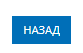 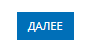 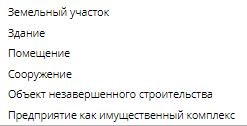